Networks for inclusive education
Melanie Ehren 
m.c.m.ehren@vu.nl
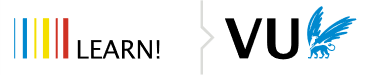 1
CHANGE THE FOOTER: insert > Kop- and Footer text
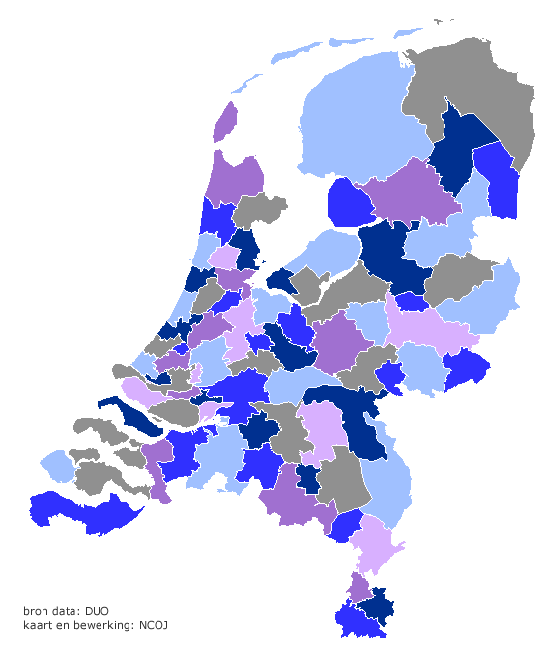 August 2014: Inclusive Education Act
76 regional partnerships in primary education
74 regional partnerships in secondary education
[Speaker Notes: Another example of network governance is from the Netherlands where the Department of Education issued the ‘Inclusive Education Act’ in 2014, requiring mainstream schools and schools for children with special needs to collaborate in regional partnerships with the purpose of ensuring ‘inclusive education’.
National government formed these partnerships, based on existing collaboration and geographical proximity.]
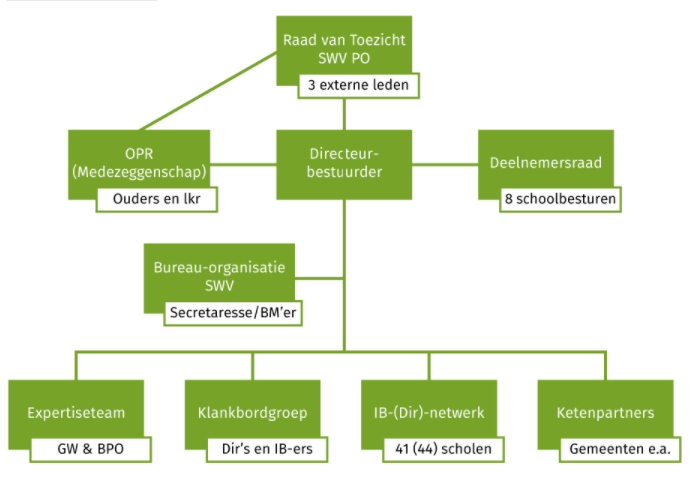 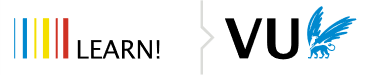 [Speaker Notes: SWV PO Brabantse Wal]
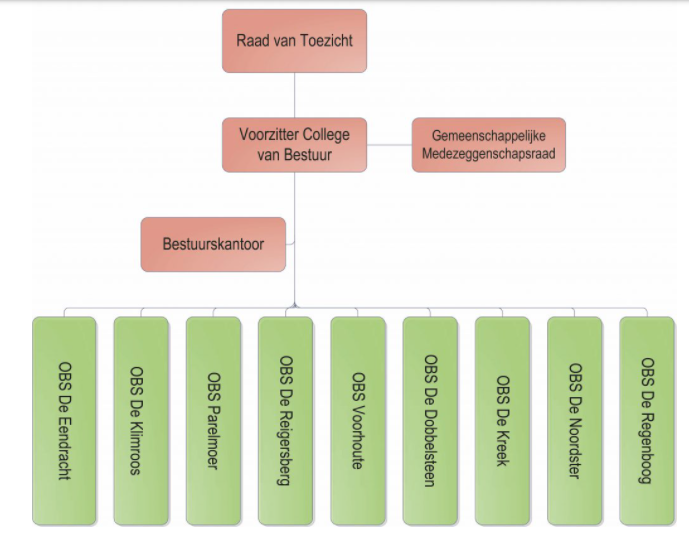 4
CHANGE THE FOOTER: insert > Kop- and Footer text
[Speaker Notes: Stichting SOM; one of the school boards of the SWV]
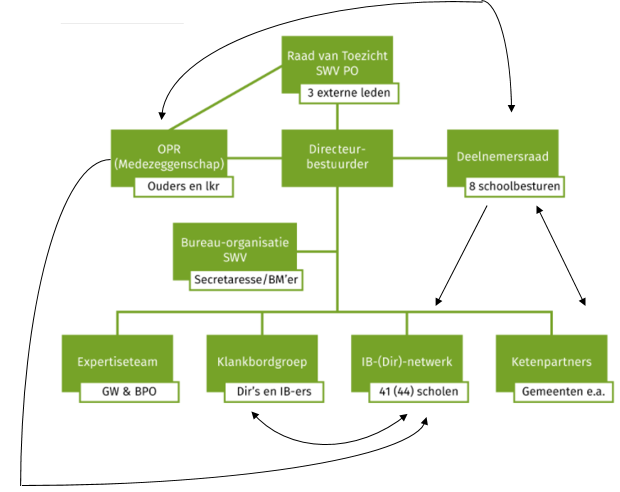 5
CHANGE THE FOOTER: insert > Kop- and Footer text
Dilemma’s
Multiple, overlapping structures which create confusion and conflicting interests
School board to school relations
School network (SWV) to school relations (direct or via school board)

Decision-making, financing, inspection and internal accountability
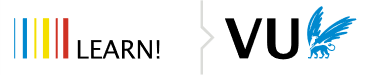